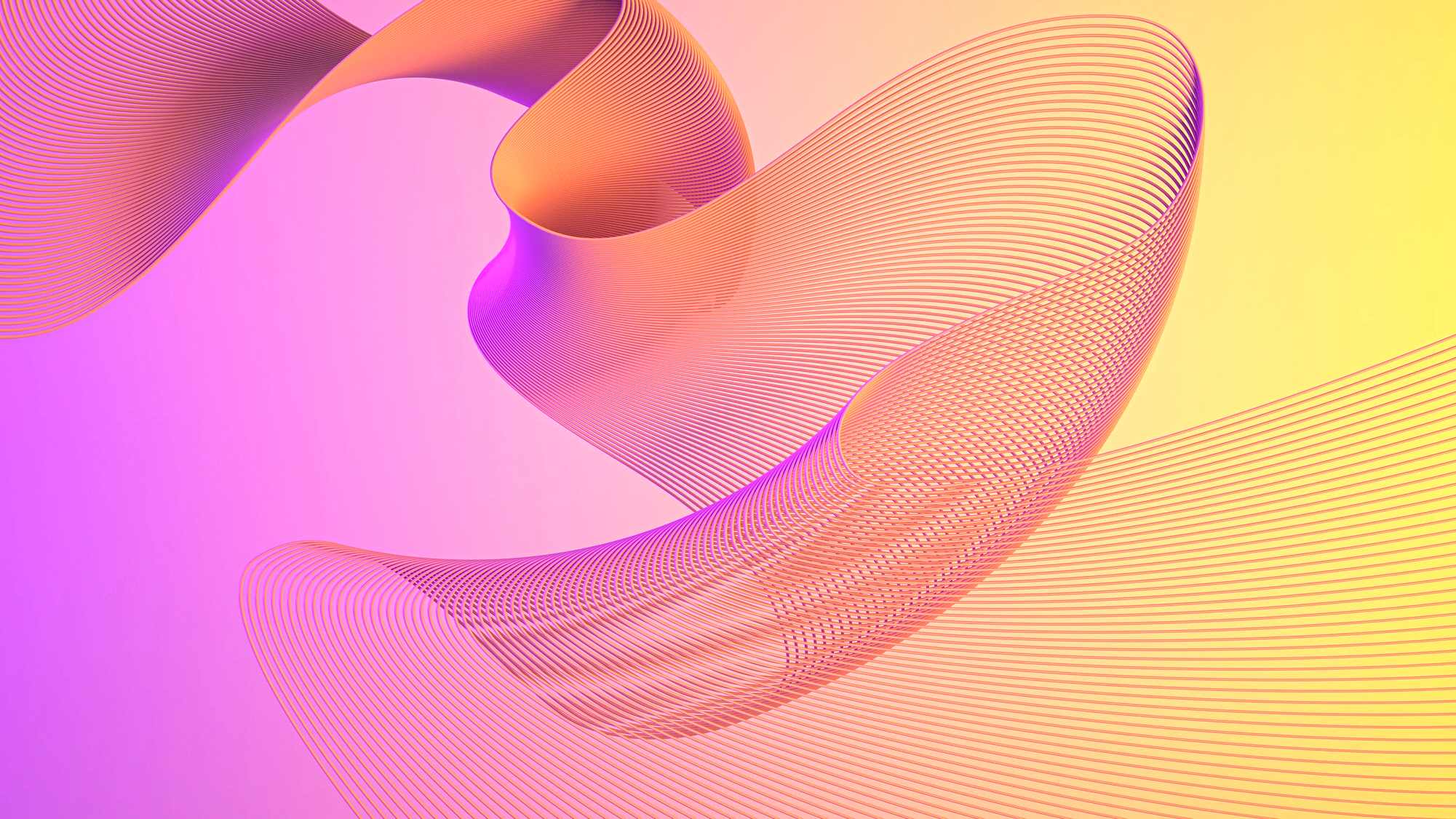 Example Operational Risk Scenario Analysis Template
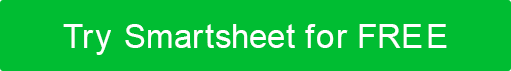 When to Use This Template:  This operational risk scenario analysis template with or without sample data is best for risk managers and operations managers who need to identify and assess risks that could disrupt daily operations. It’s an essential tool during risk assessment meetings or operational planning sessions. 
  
Notable Template Features:  This template is designed to help you systematically outline and analyze operational risks. It includes sections for assessing the likelihood and potential impact of each risk, as well as for planning mitigation strategies. The template’s structured format helps you create actionable contingency plans, making it an indispensable tool for comprehensive operational risk management.
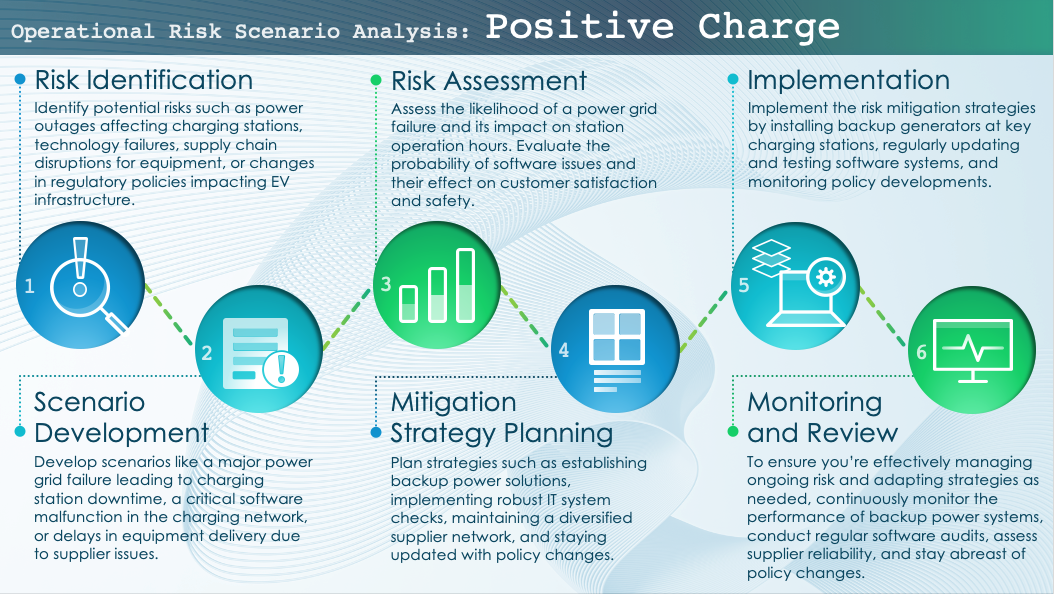 Positive Charge
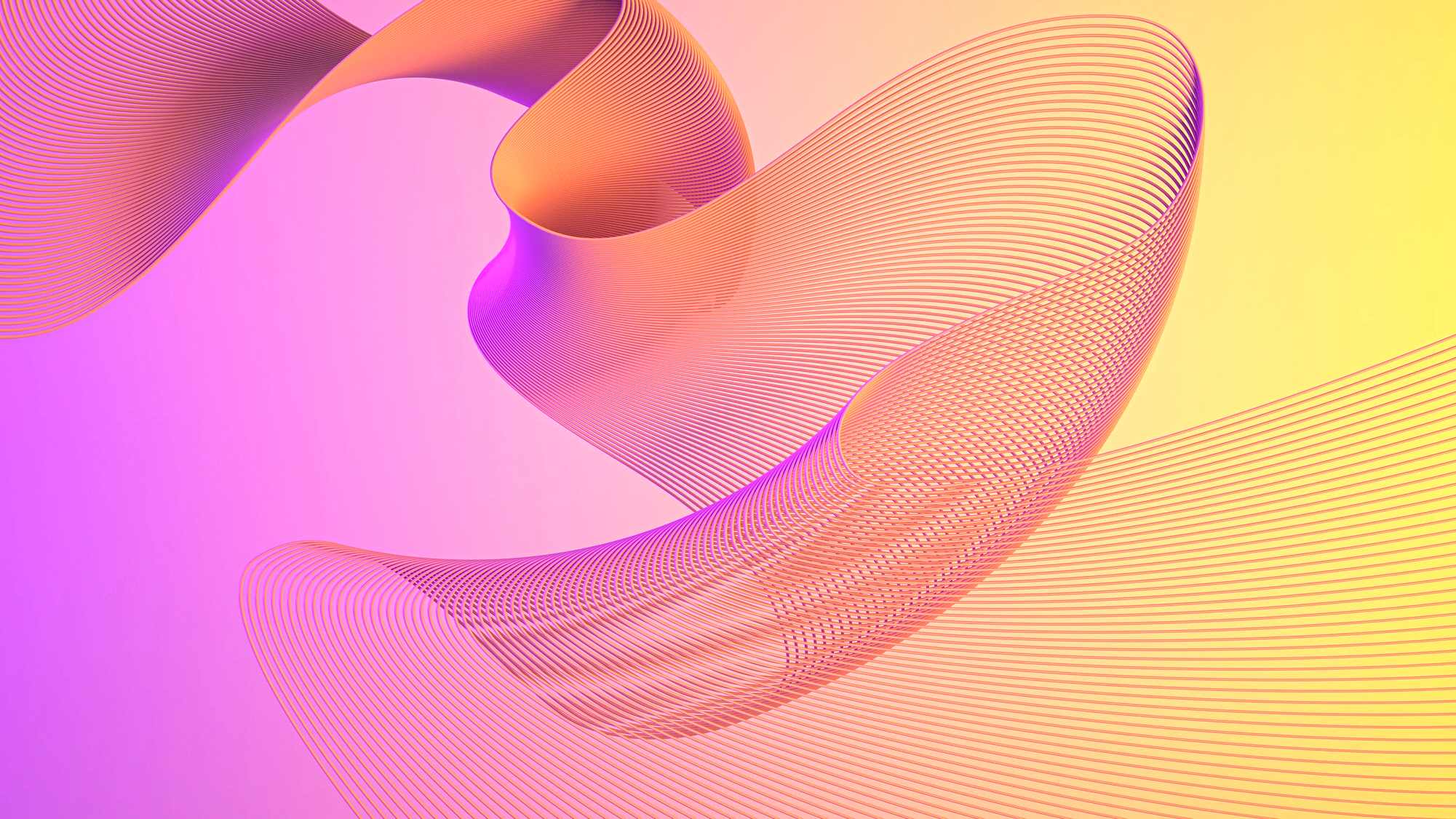 Operational Risk Scenario Analysis:
Risk Identification
Risk Assessment
Implementation
Identify potential risks such as power outages affecting charging stations, technology failures, supply chain disruptions for equipment, or changes in regulatory policies impacting EV infrastructure.
Assess the likelihood of a power grid failure and its impact on station operation hours. Evaluate the probability of software issues and their effect on customer satisfaction and safety.
Implement the risk mitigation strategies by installing backup generators at key charging stations, regularly updating and testing software systems, and monitoring policy developments.
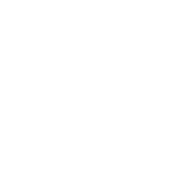 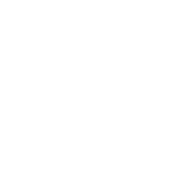 3
5
1
4
6
2
Scenario Development
Mitigation 
Strategy Planning
Monitoring 
and Review
Develop scenarios like a major power grid failure leading to charging station downtime, a critical software malfunction in the charging network, or delays in equipment delivery due to supplier issues.
Plan strategies such as establishing backup power solutions, implementing robust IT system checks, maintaining a diversified supplier network, and staying updated with policy changes.
To ensure you’re effectively managing ongoing risk and adapting strategies as needed, continuously monitor the performance of backup power systems, conduct regular software audits, assess supplier reliability, and stay abreast of policy changes.
Text
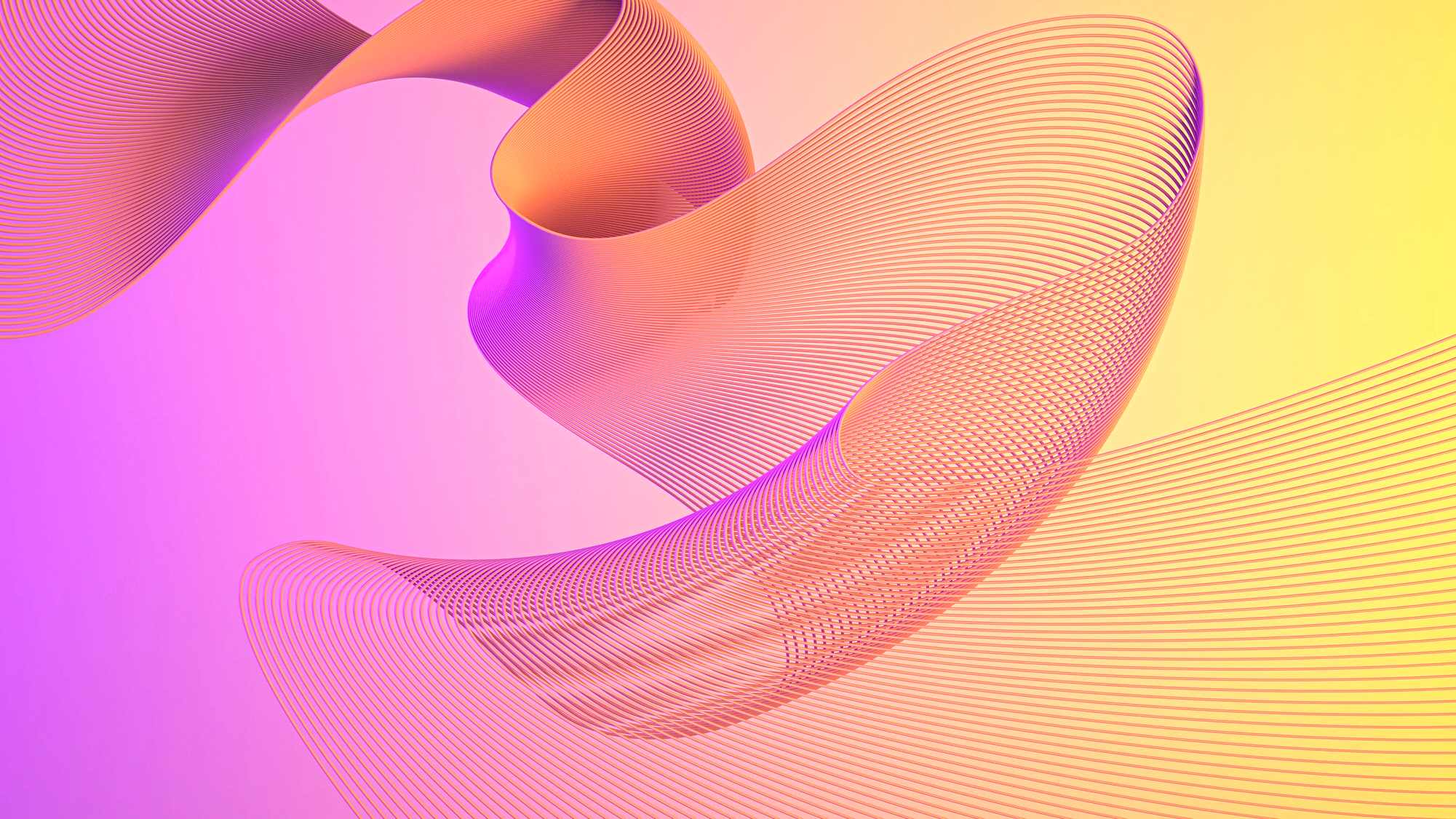 Operational Risk Scenario Analysis:
Risk Identification
Risk Assessment
Implementation
Identify potential operational risks that could impact the business. These include risks related to processes, people, systems, external events, etc.
Assess the likelihood and potential impact of each scenario by evaluating the severity and probability of risks occurring.
Put risk mitigation strategies into action. This stage involves integrating these strategies into regular business operations and processes.
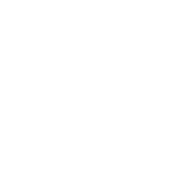 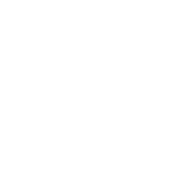 3
5
1
4
6
2
Scenario Development
Mitigation 
Strategy Planning
Monitoring 
and Review
Develop scenarios for each identified risk. These scenarios describe how each risk could manifest and impact the organization.
Plan strategies to mitigate identified risks. These strategies include developing procedures to prevent risks and managing risks if they occur.
Continuously monitor the effectiveness of risk mitigation strategies and review them regularly. By doing this, you can ensure that the strategies remain effective and current as the business and its external environment evolve.